#darujmesivianoce
Očkovanie proti ochoreniu ochoreniu Covid-19
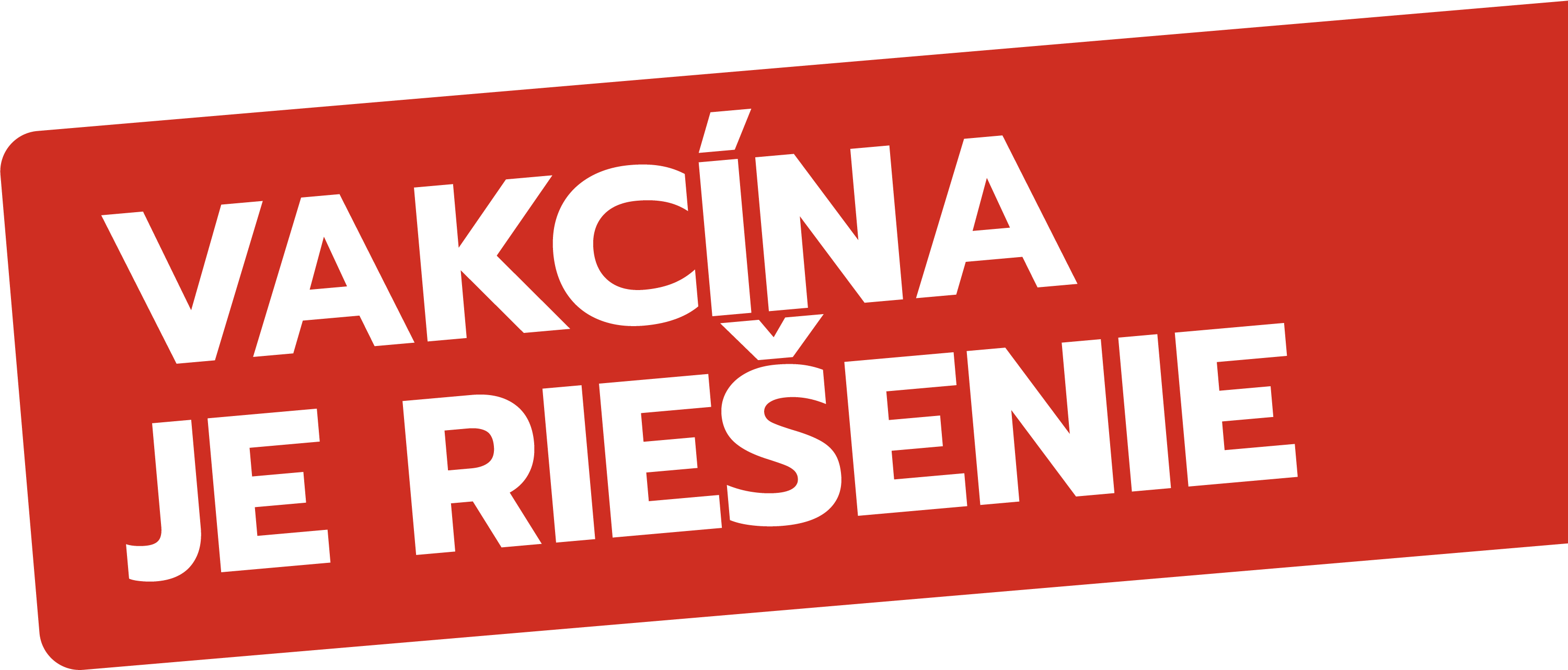 #darujmesivianoce
1. registrácia

www.korona.gov.sk

Pomoc pri registrácii ľuďom, ktorí nemajú e-mail alebo mobilný telefón.
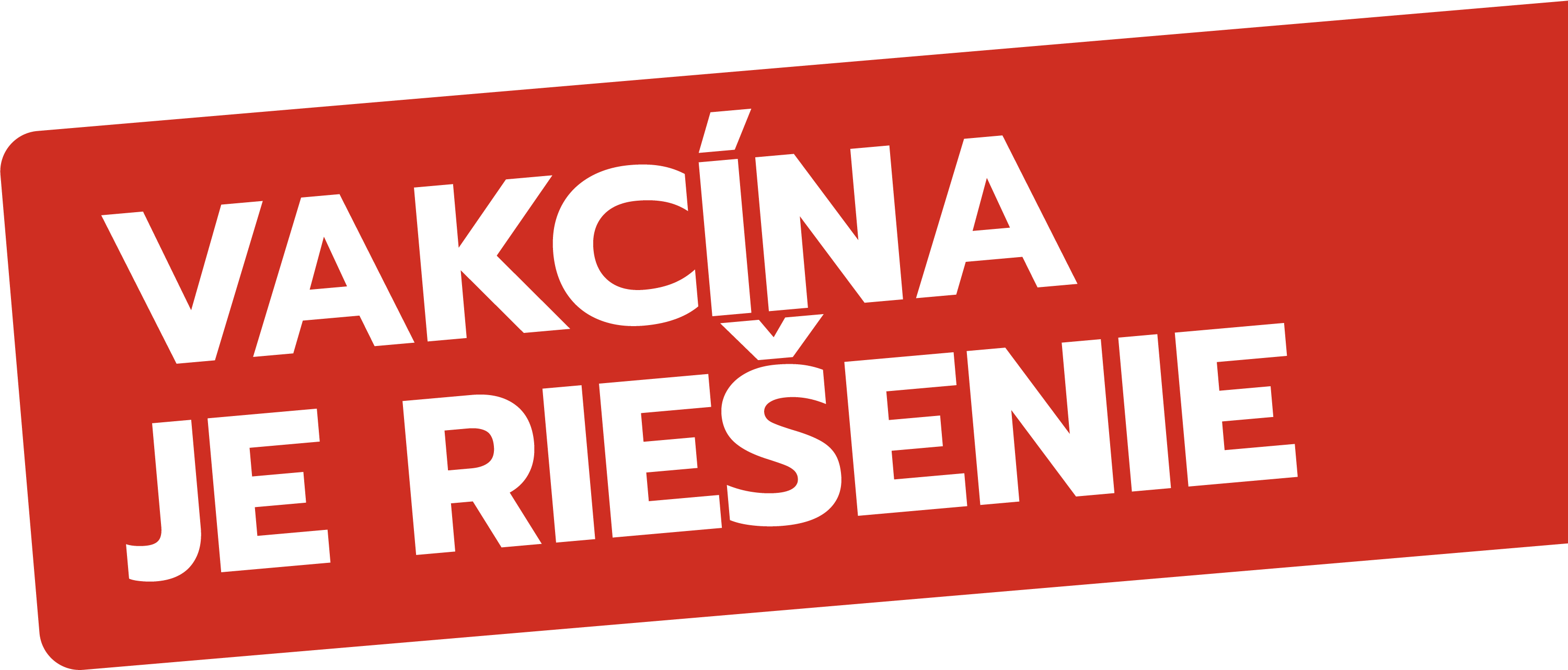 #darujmesivianoce
2. skupinové očkovanie vo VKOC

Po dohode so samosprávnym krajom je možné dohodnúť termíny pre celú skupinu.
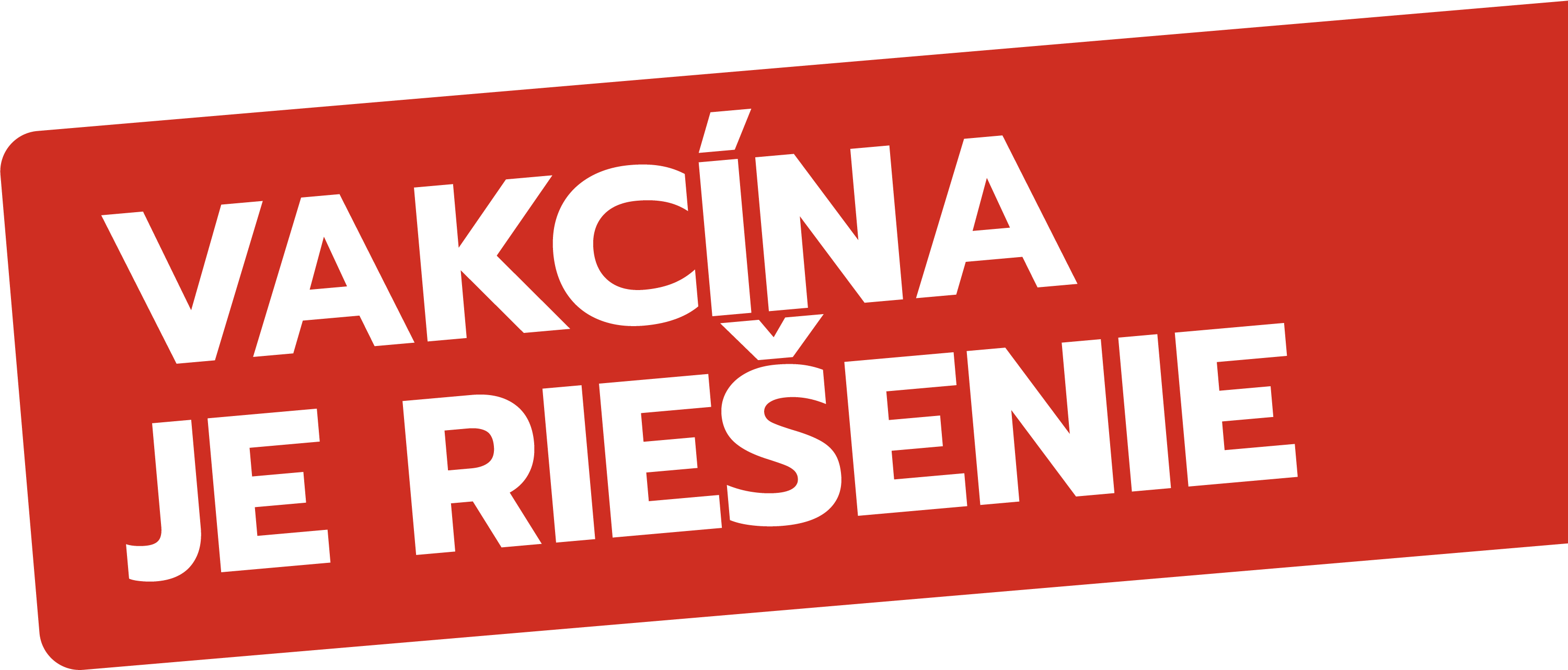 #darujmesivianoce
3. výjazdové očkovanie v obciach

Po dohode so samosprávnym krajom do obce/obcí

- Minimum 100 očkovaní na výjazd
- Obce sa môžu aj spojiť a výjazdový tím navštívi za deň aj viac obcí
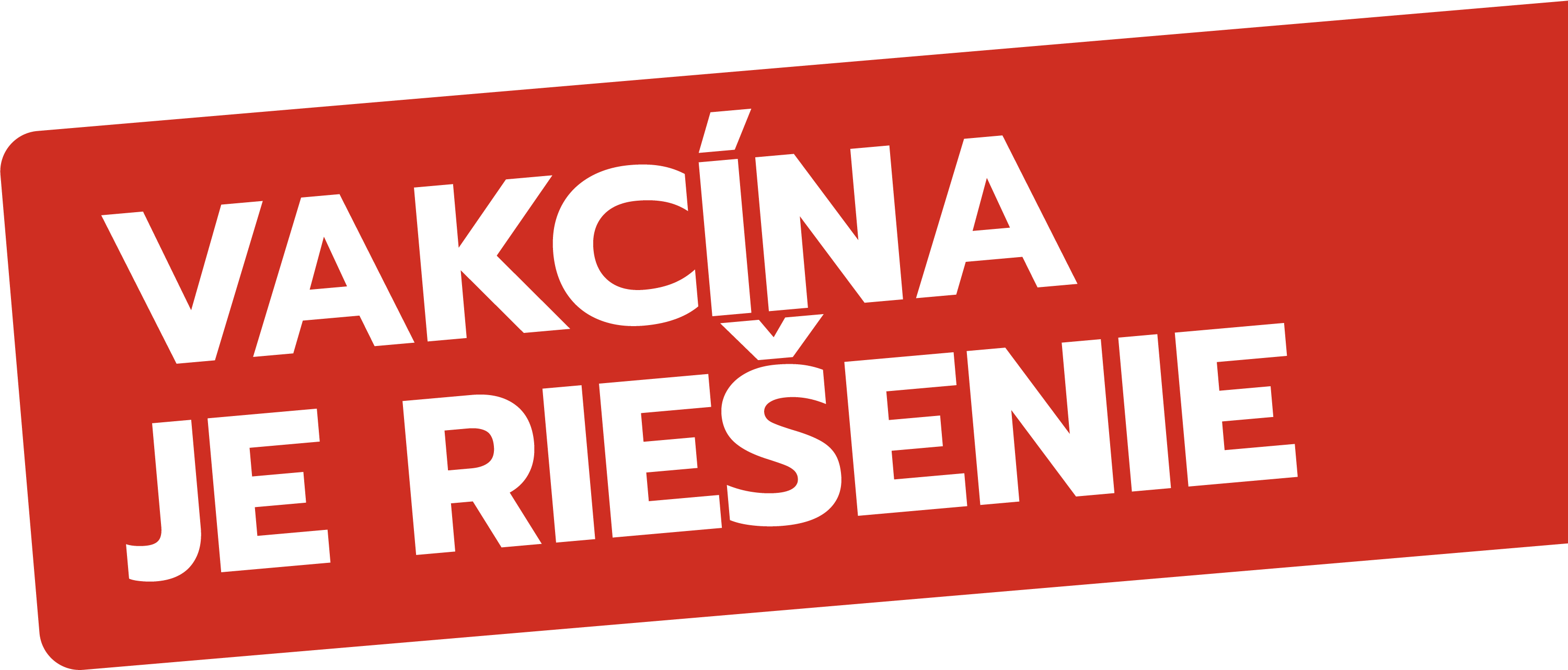 #darujmesivianoce
Kontakty na VÚC
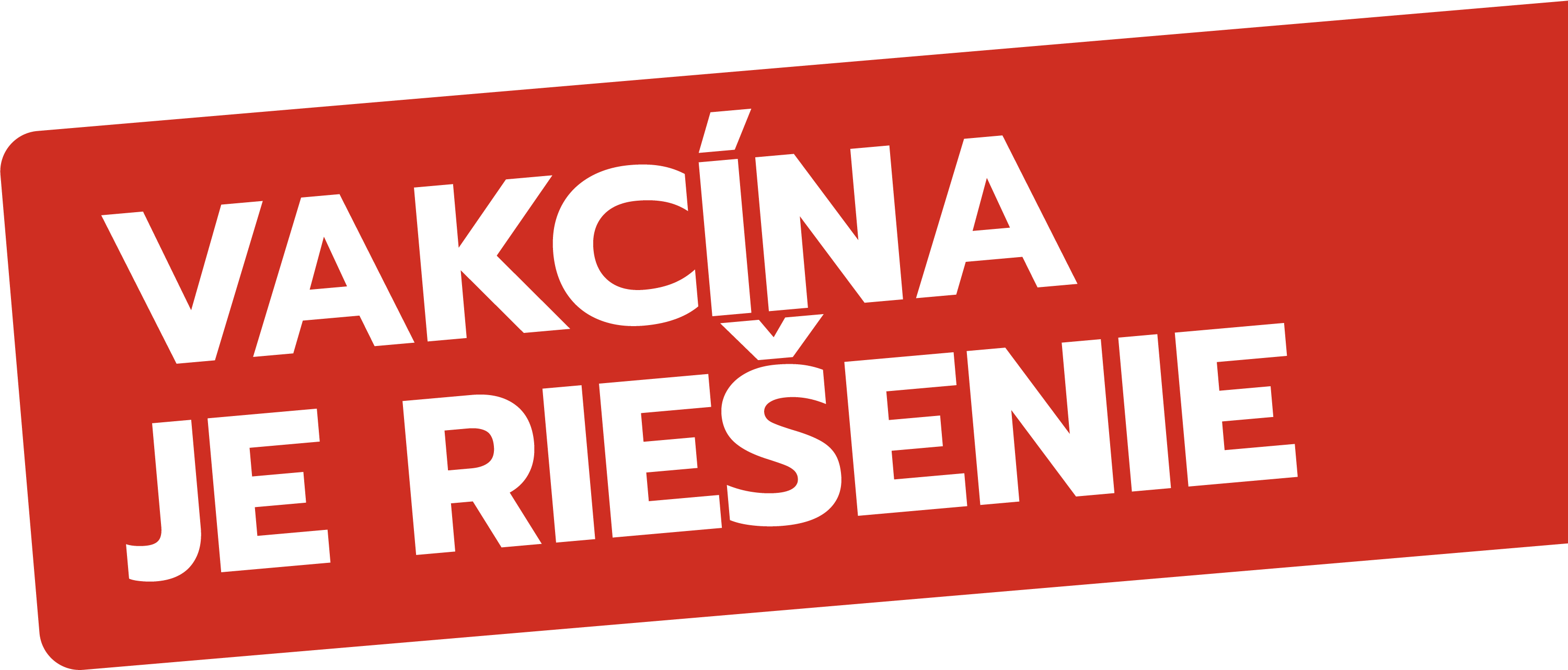 #darujmesivianoce
Odmena za očkovanie seniorom 60+

Realizuje Ministerstvo financií SR

pomocseniorom@mfsr.sk
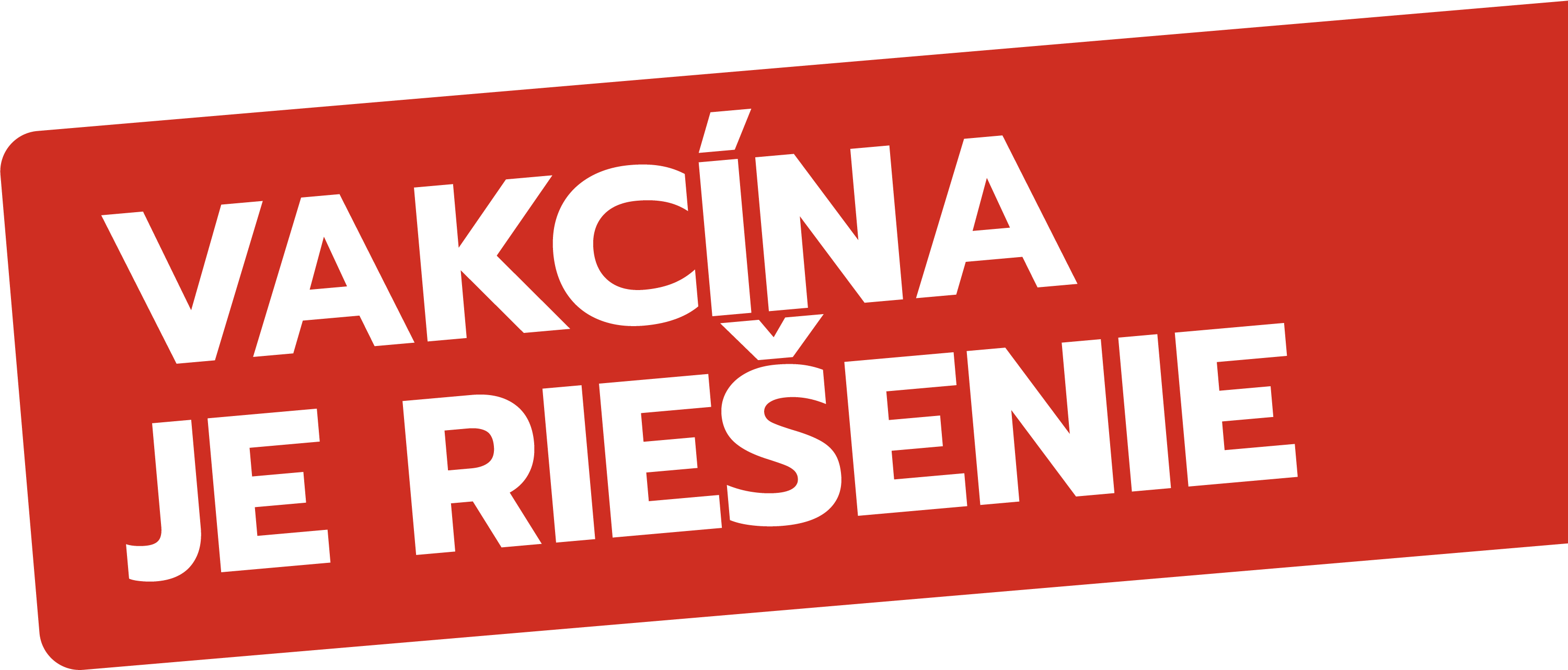 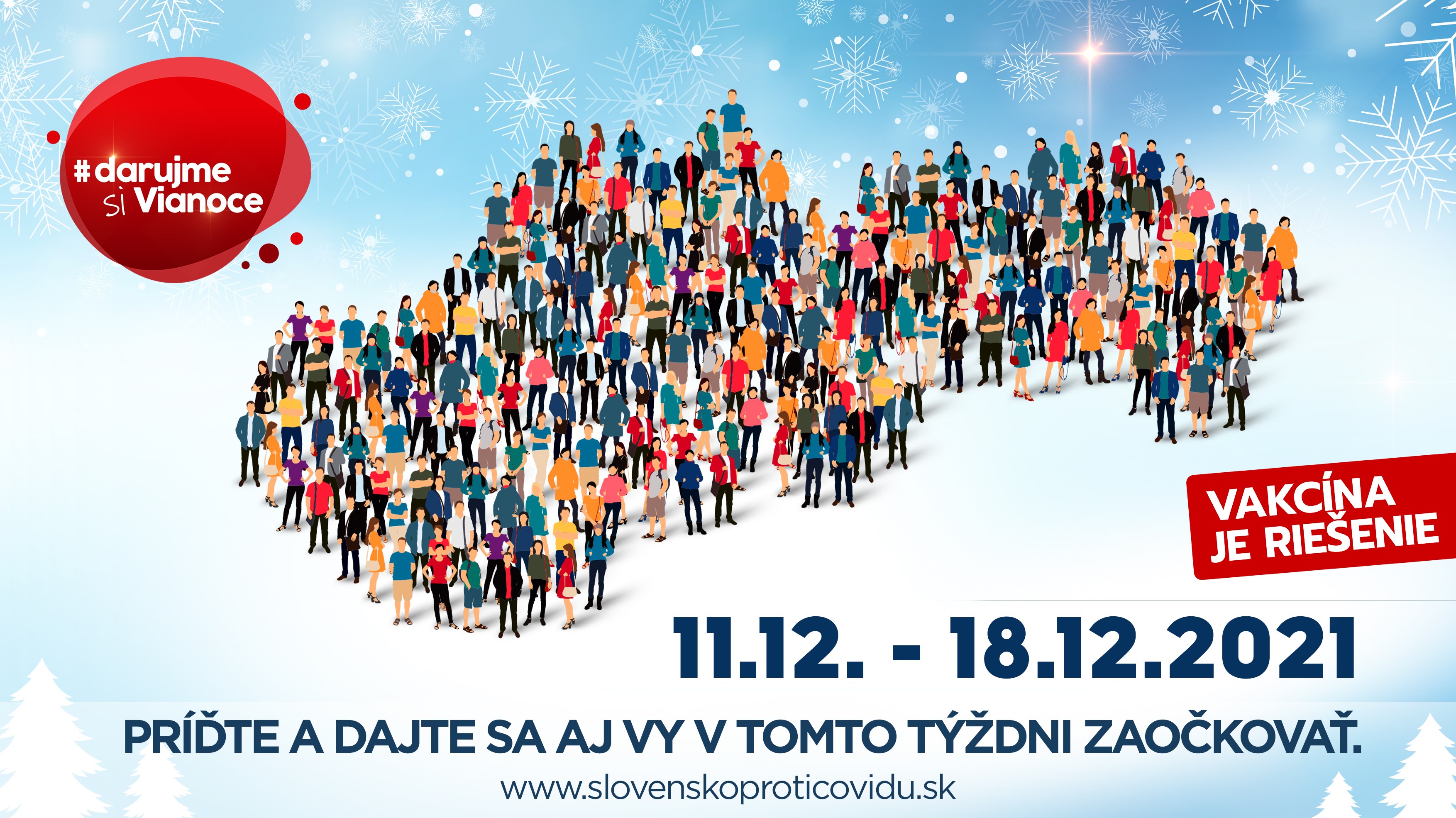